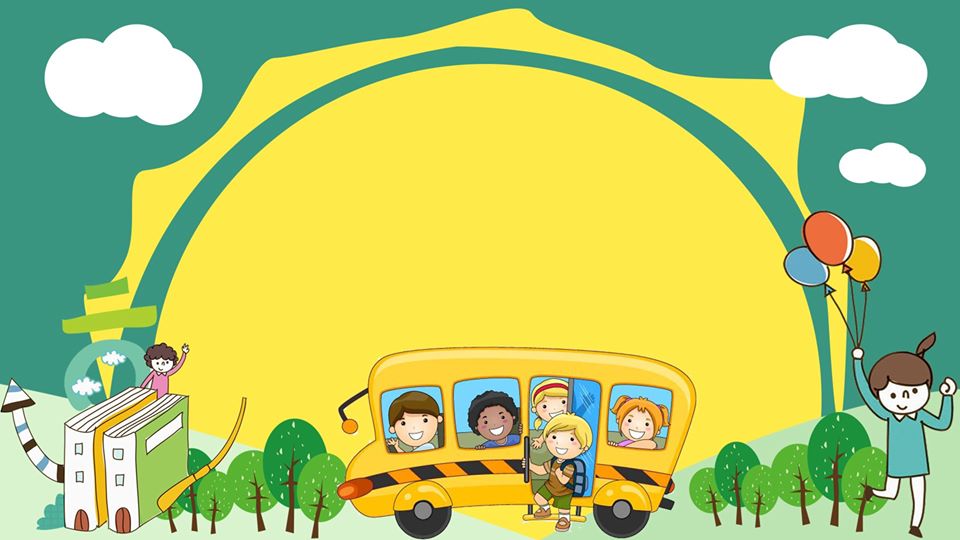 KHỞI ĐỘNG
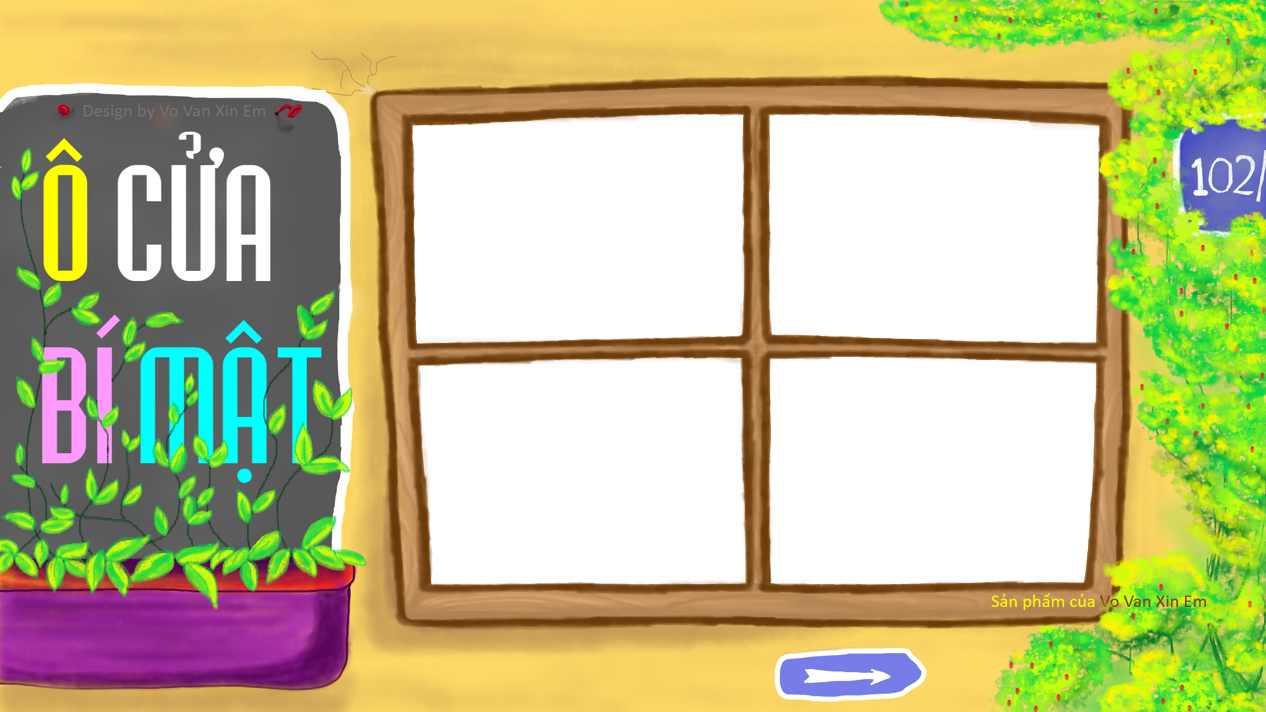 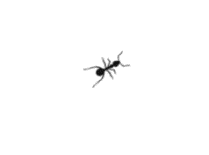 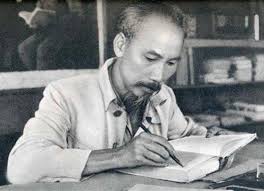 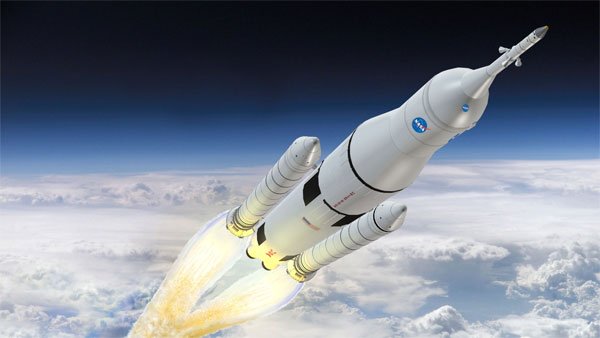 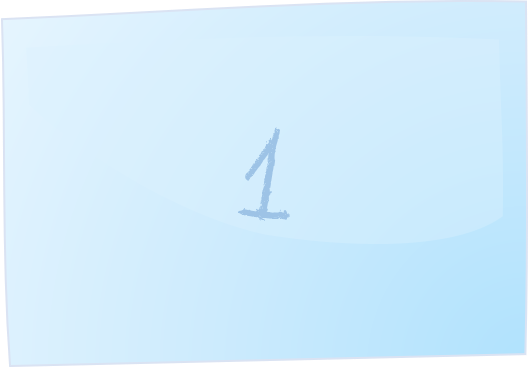 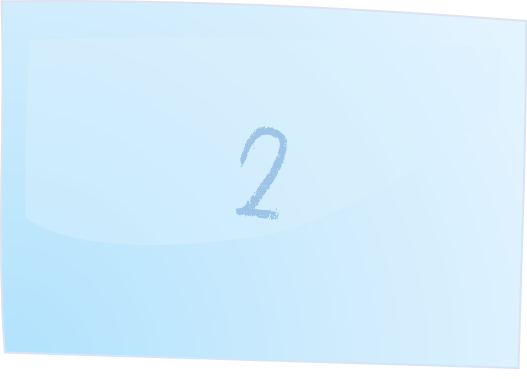 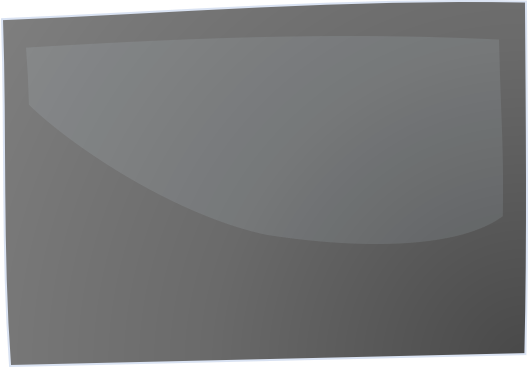 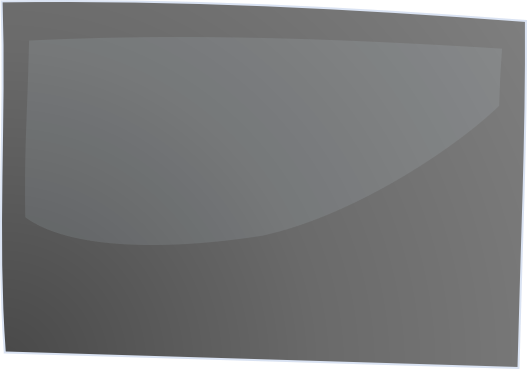 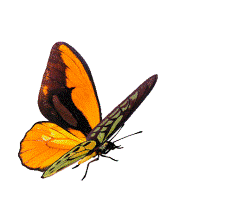 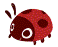 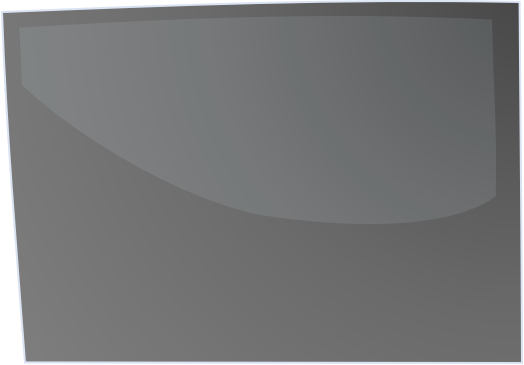 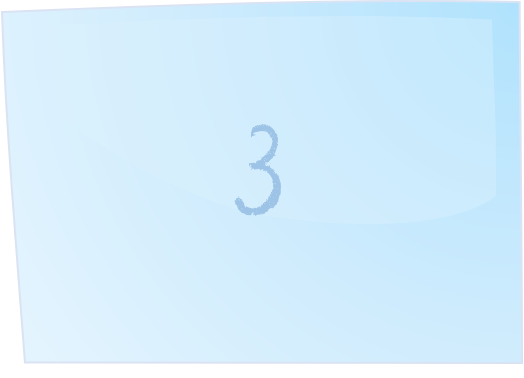 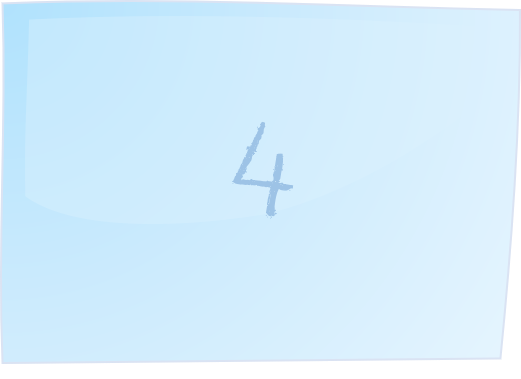 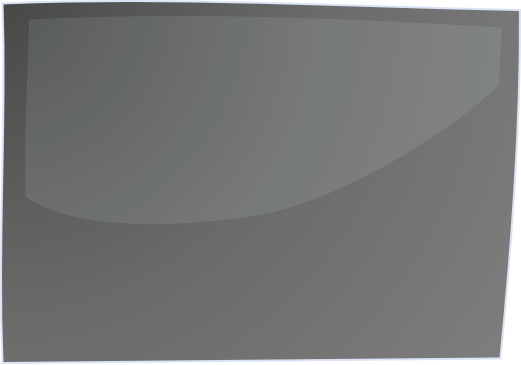 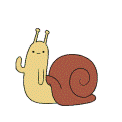 Thư viện Tiểu học
ĐÁP ÁN
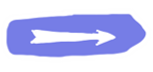 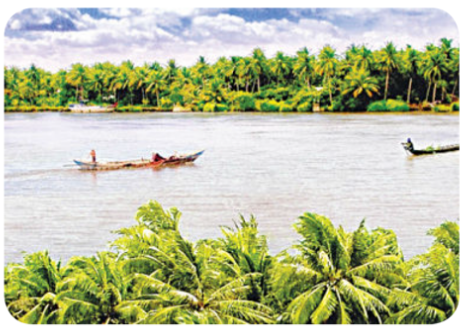 dßng s«ng
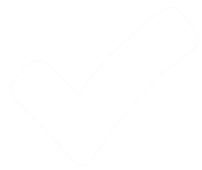 Thư viện Tiểu học
®iÒn vÇn «ng hay «c?
®å…… lóa
«ng
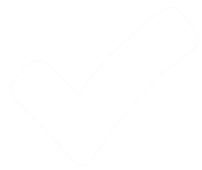 Thư viện Tiểu học
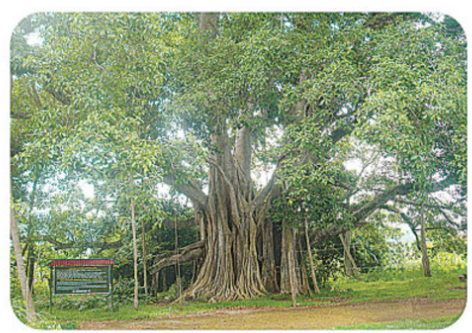 Câu hỏi số 3: Tranh vẽ gì?
gèc ®a
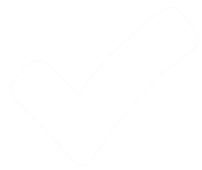 Thư viện Tiểu học
®iÒn vÇn «ng hay «c?
Câu hỏi số 4: ®©y lµ con gi?
thî mé
«c
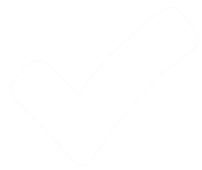 Thư viện Tiểu học
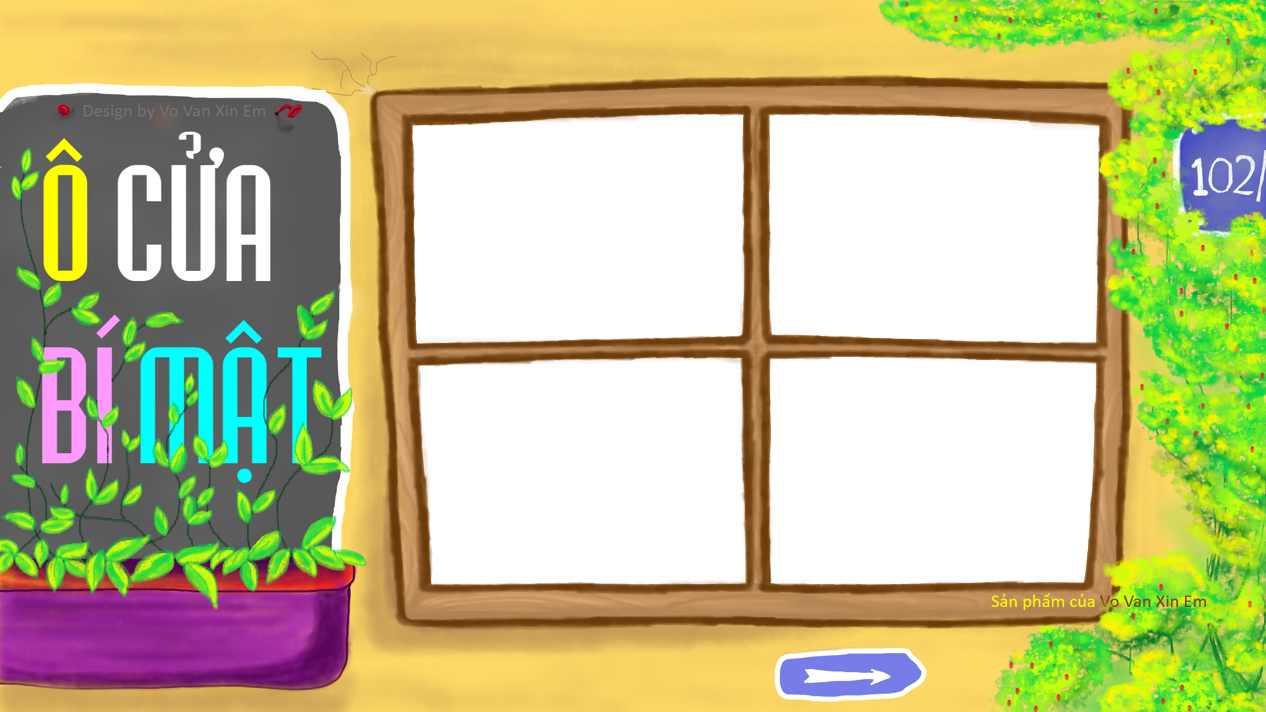 §äc bµi: Qu¹ vµ c«ng
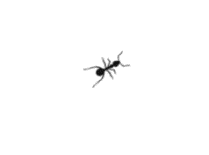 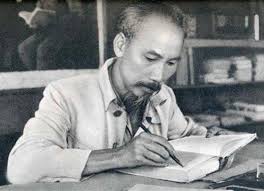 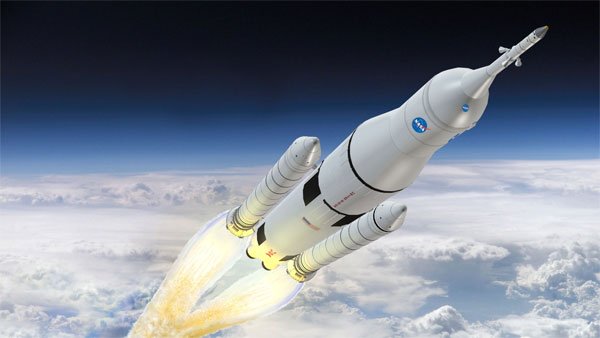 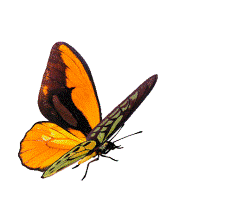 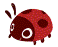 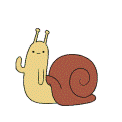 Thư viện Tiểu học
ĐÁP ÁN
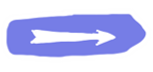 Thứ sáu ngày 14 tháng 1 năm 2022Tiếng Việt
Bài 93:
Ôn tập
CHÁY RỪNG
PLAY
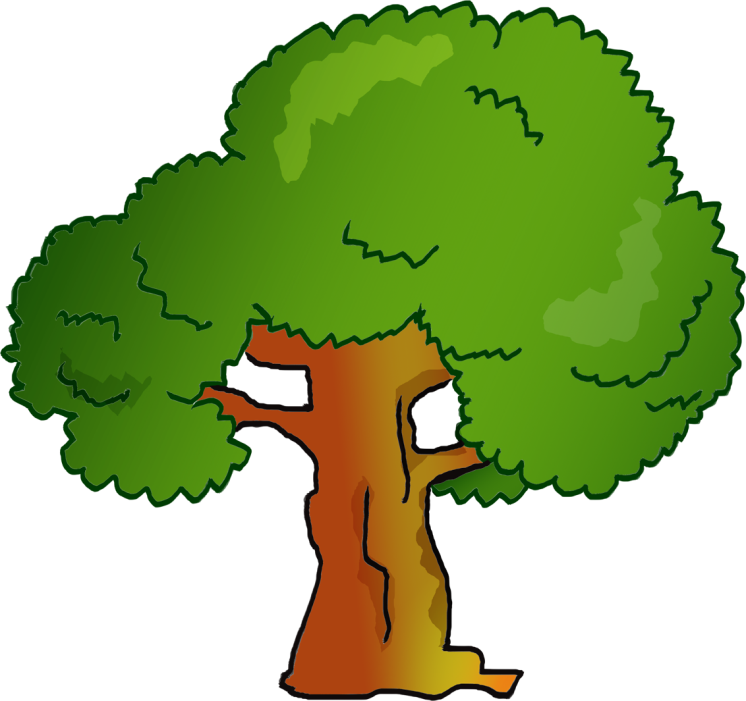 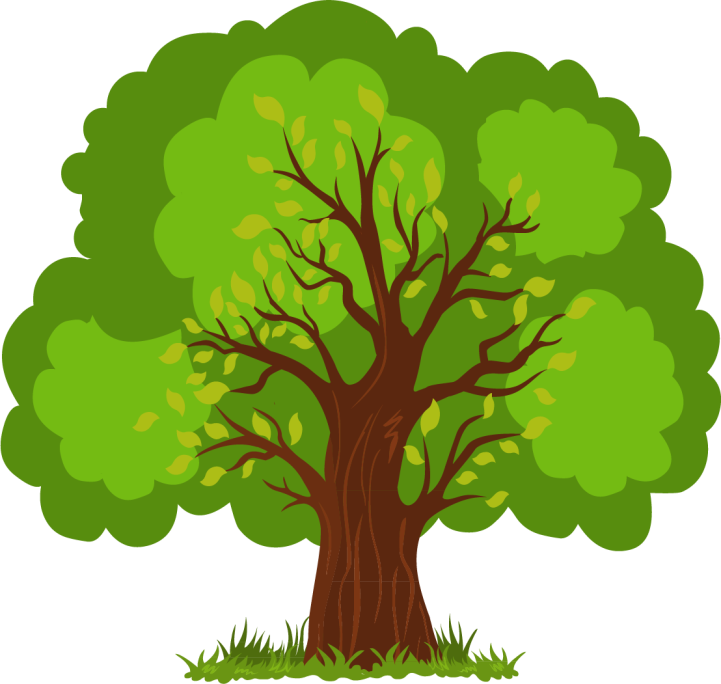 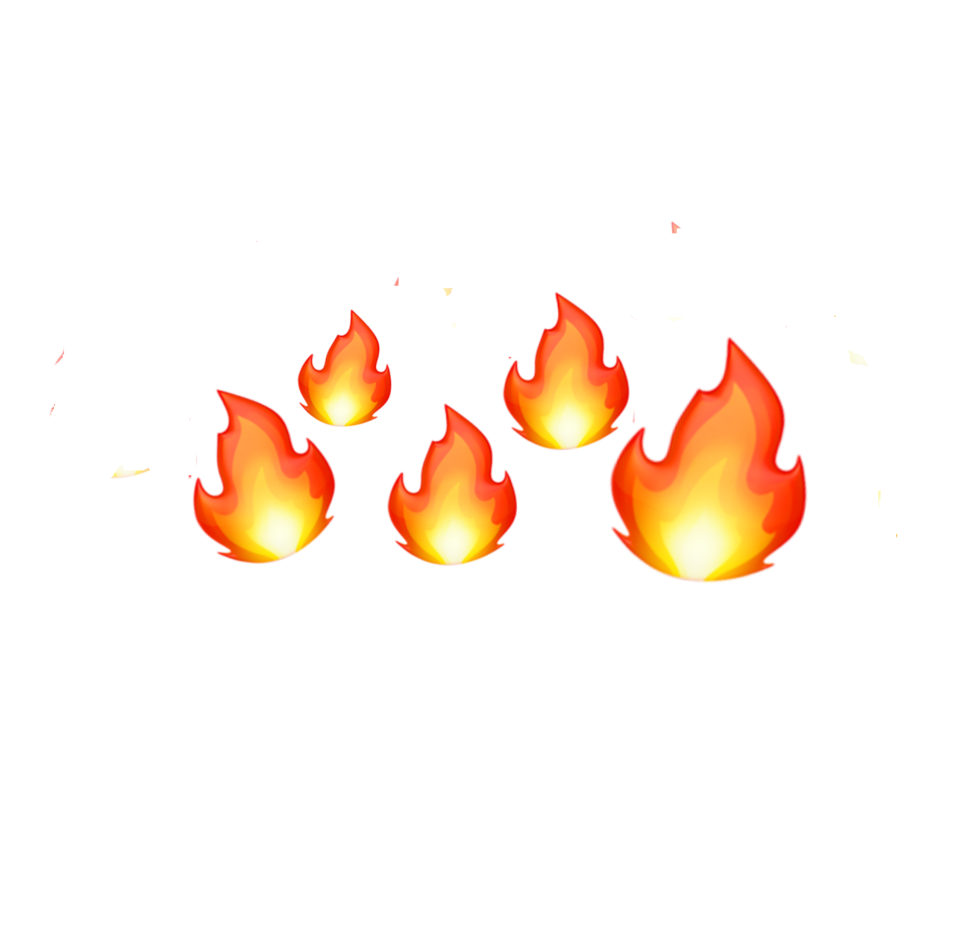 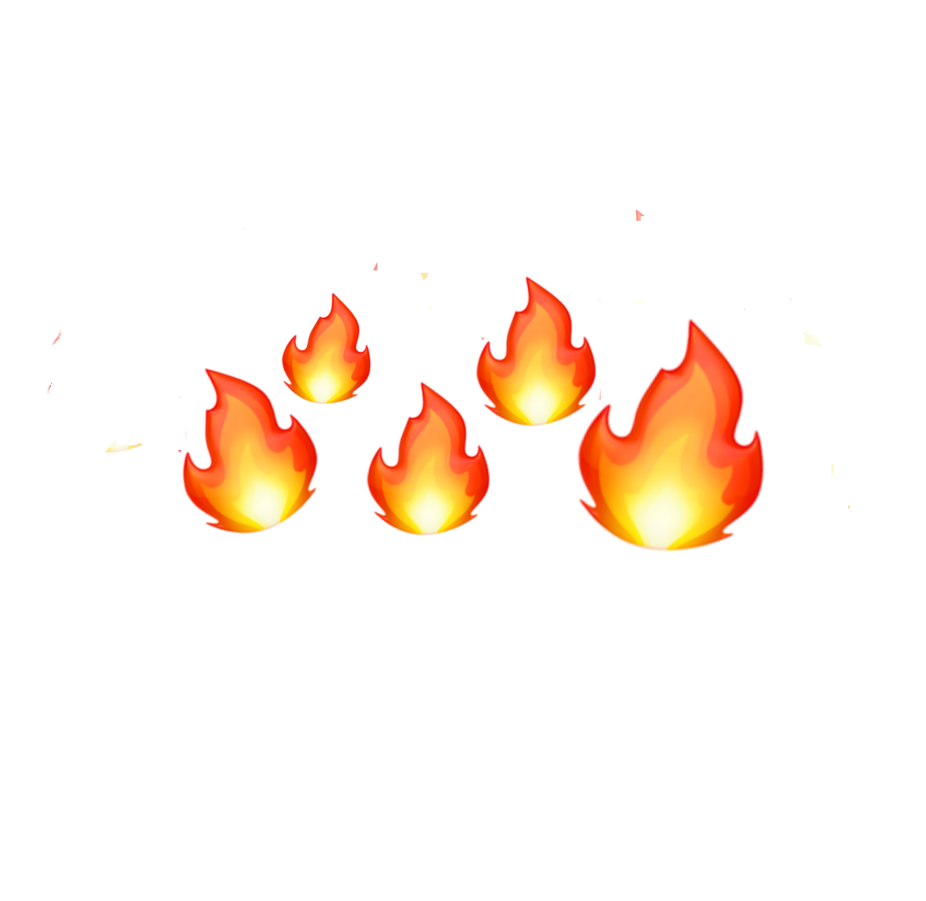 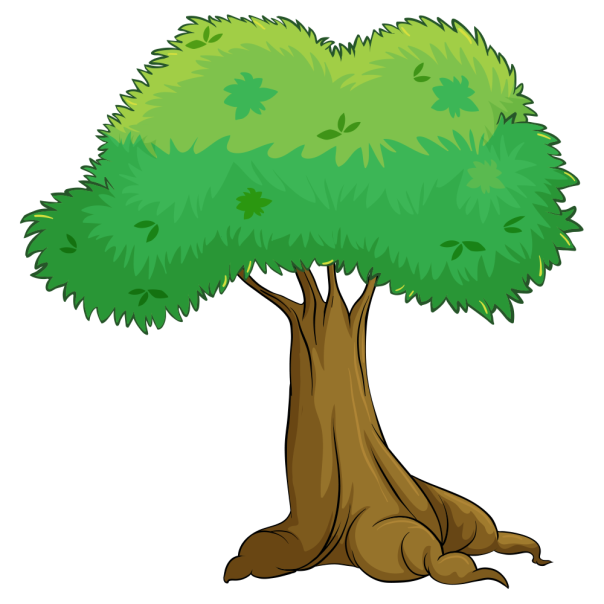 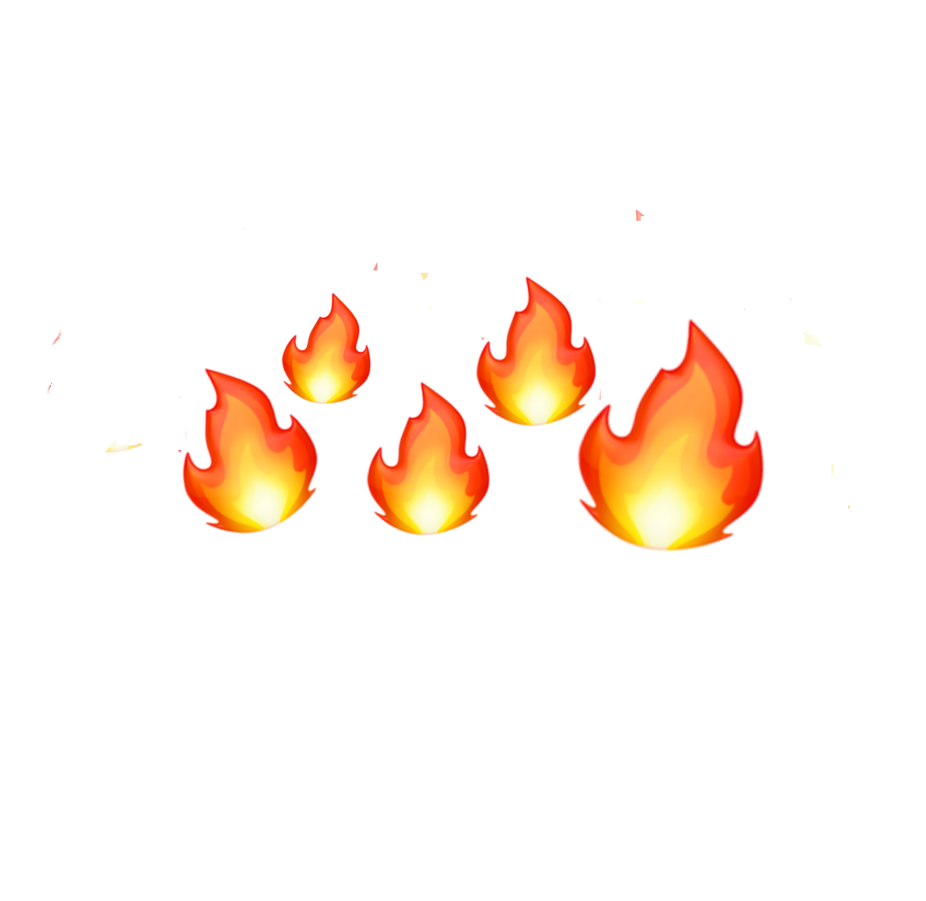 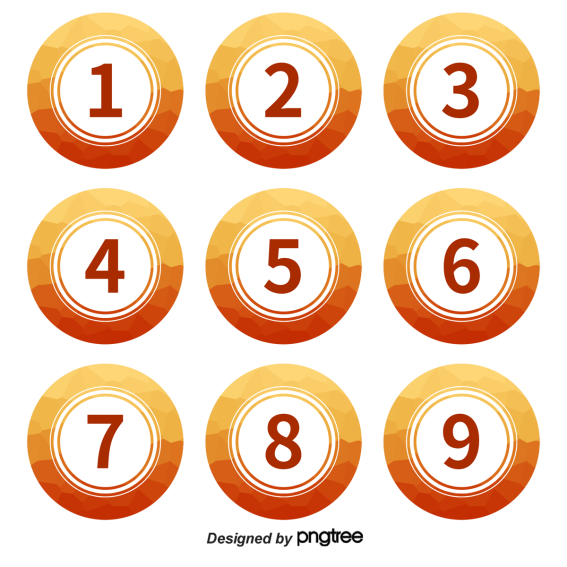 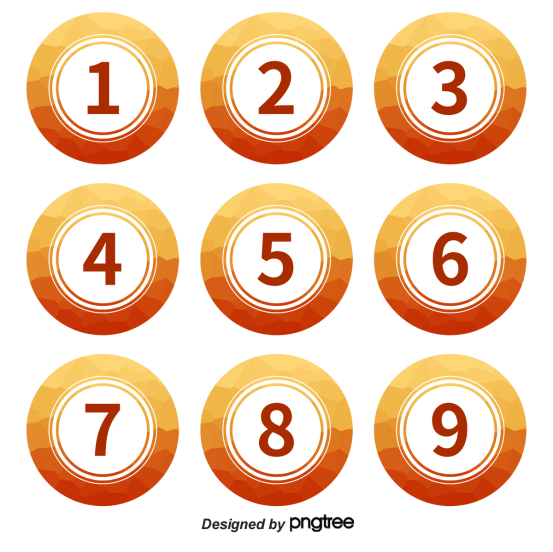 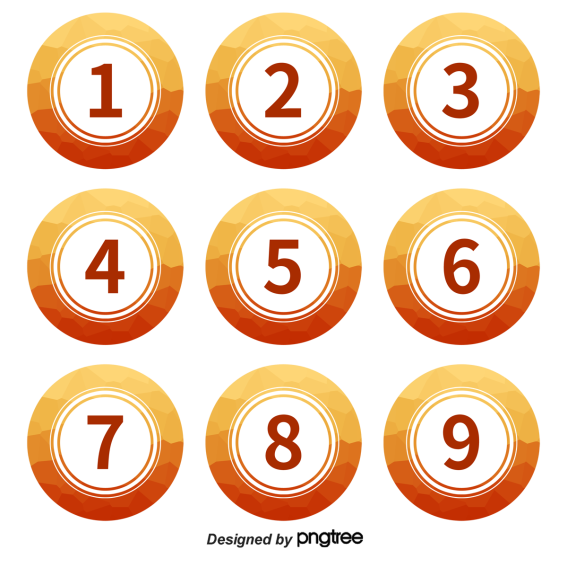 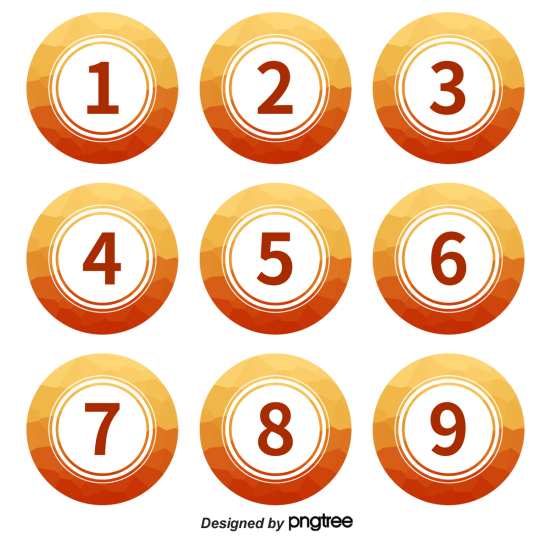 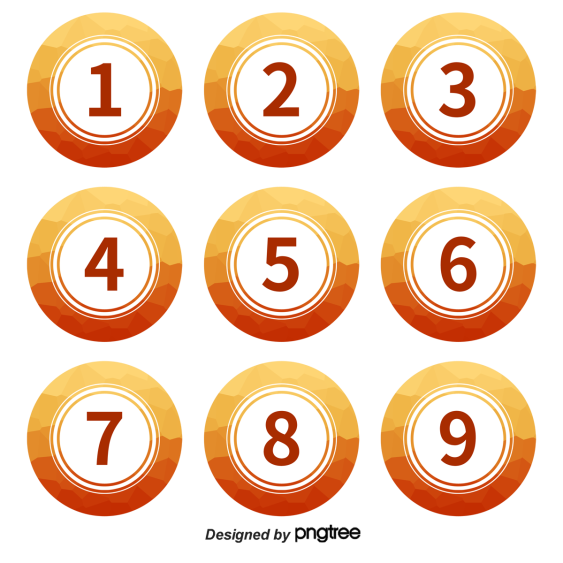 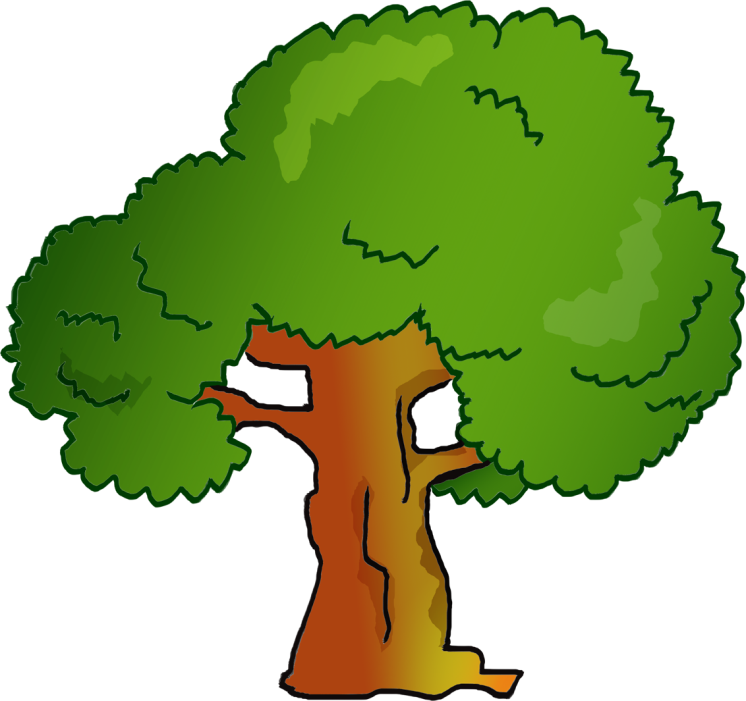 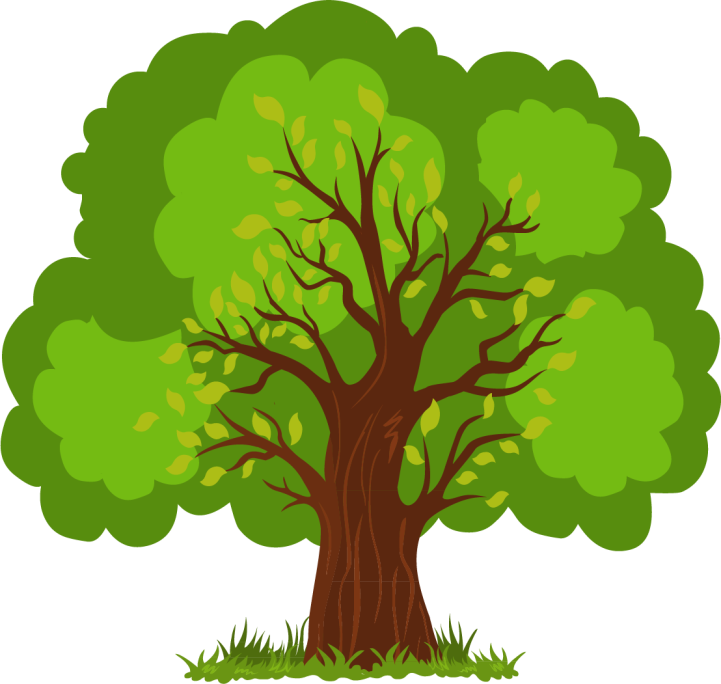 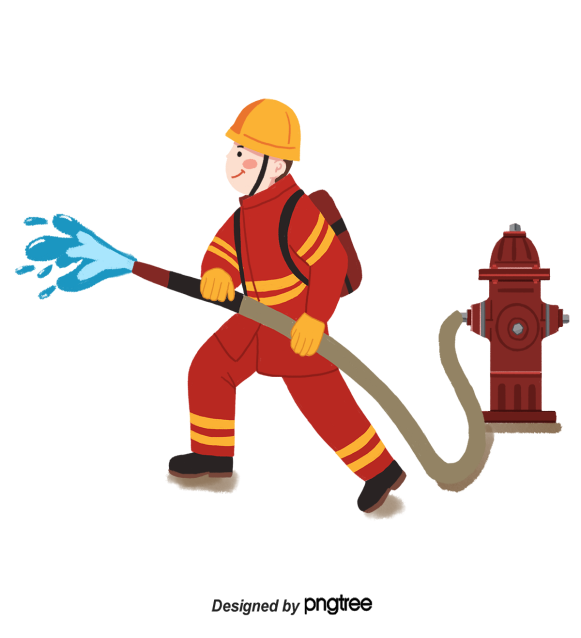 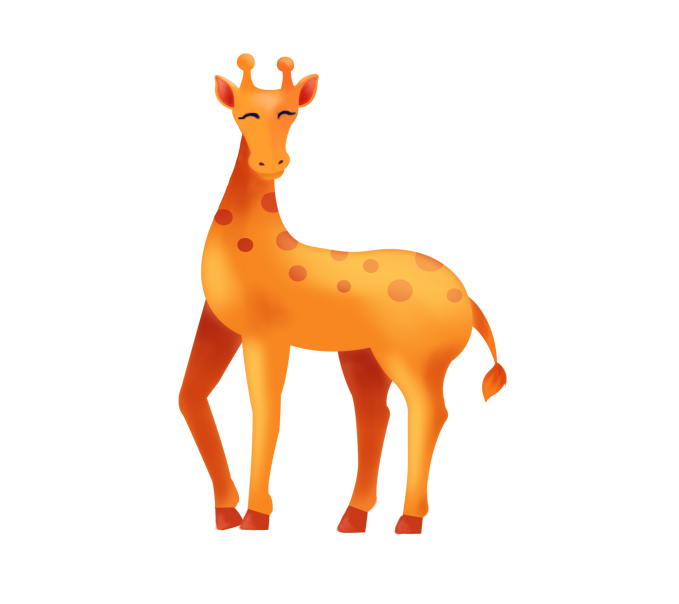 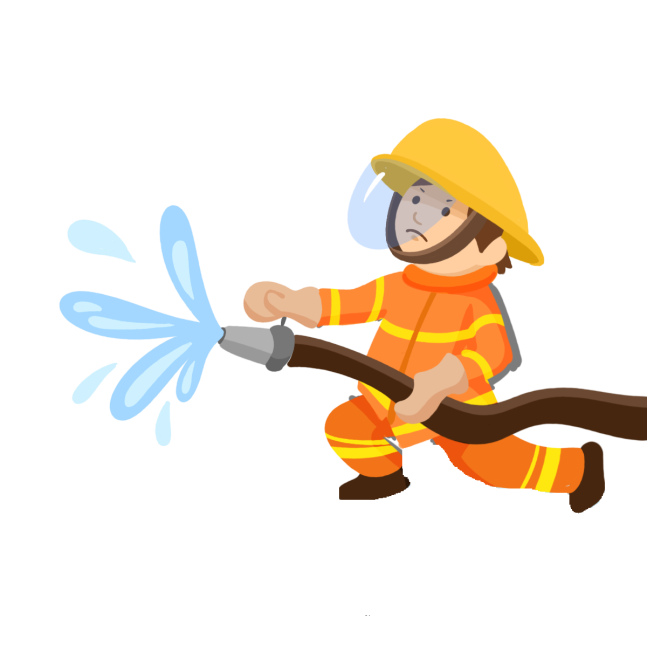 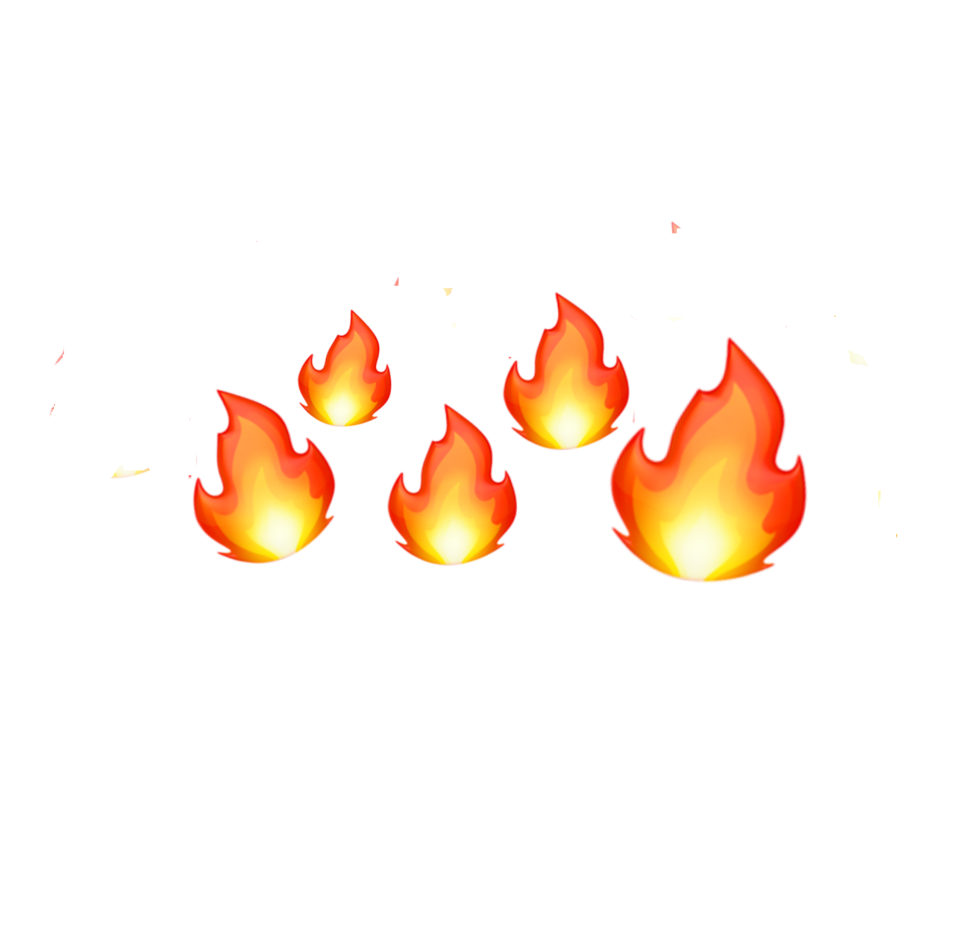 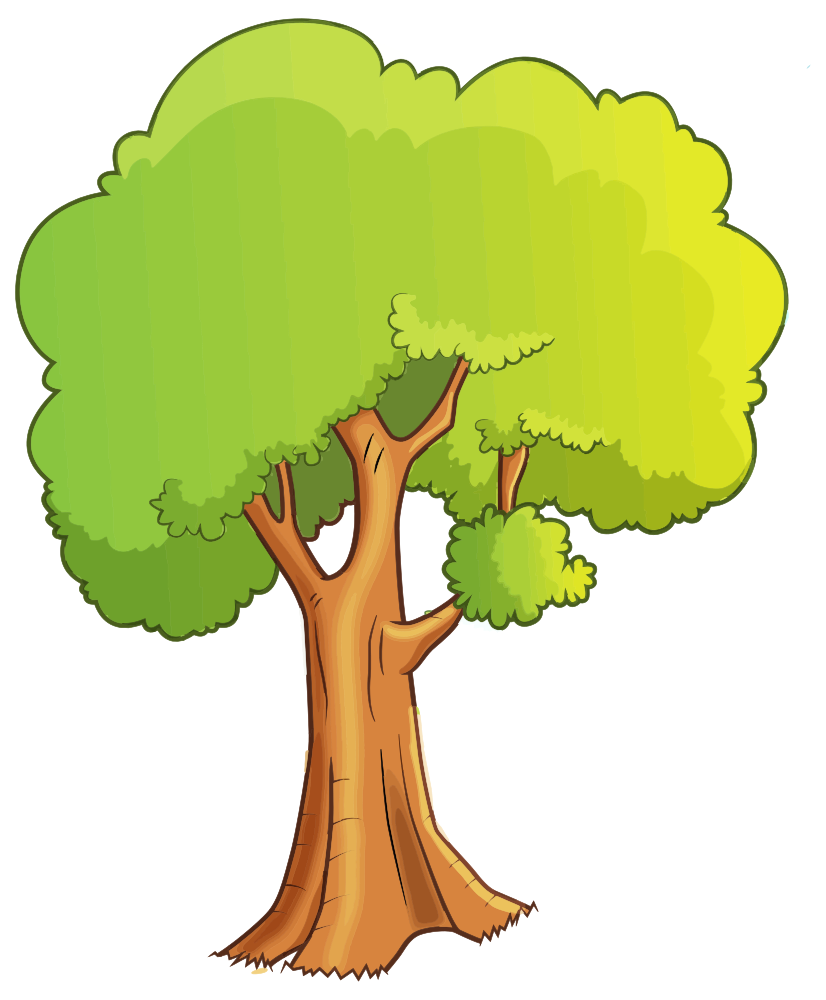 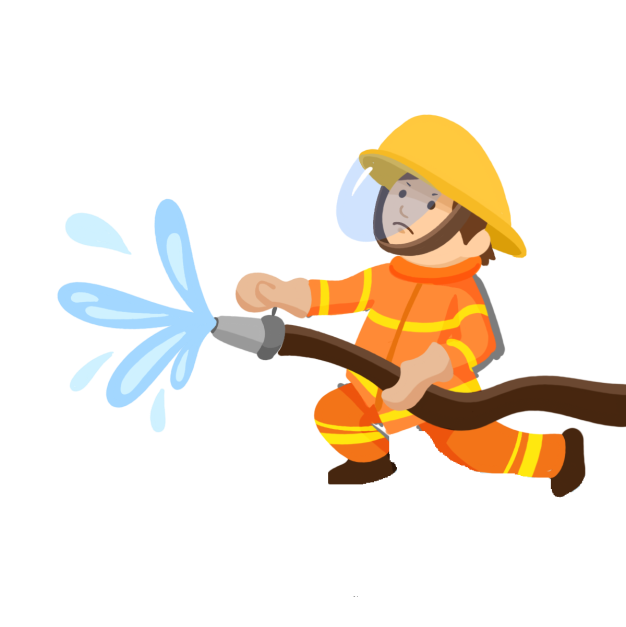 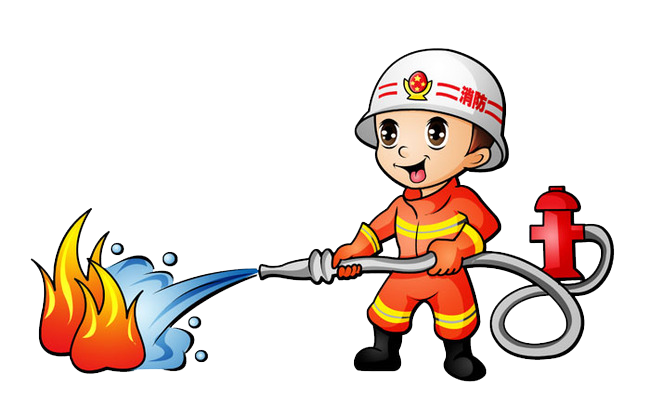 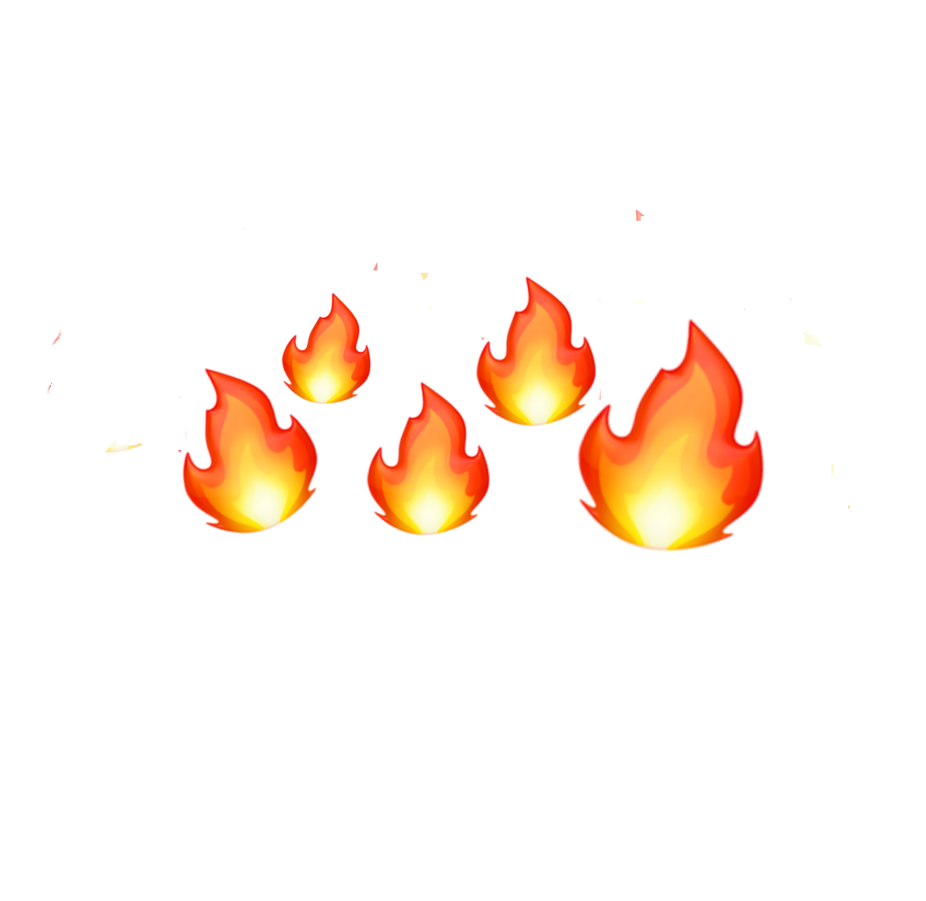 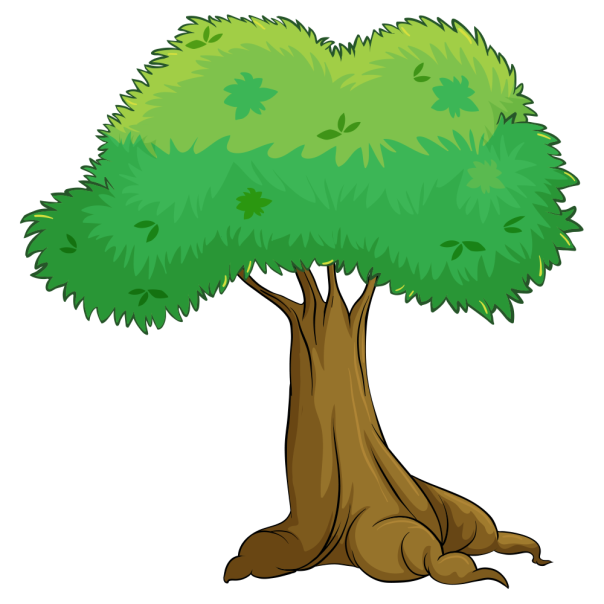 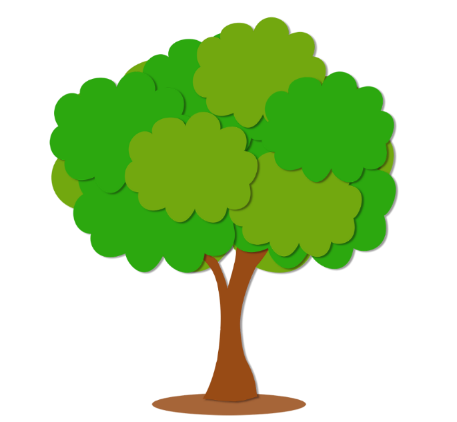 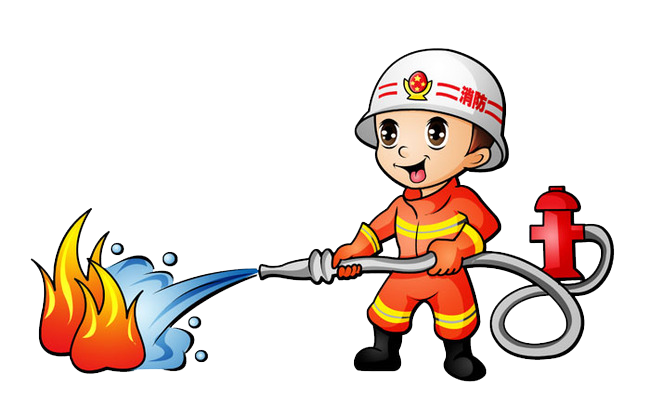 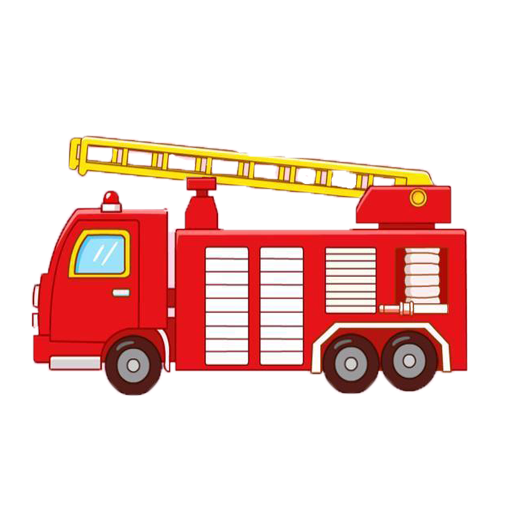 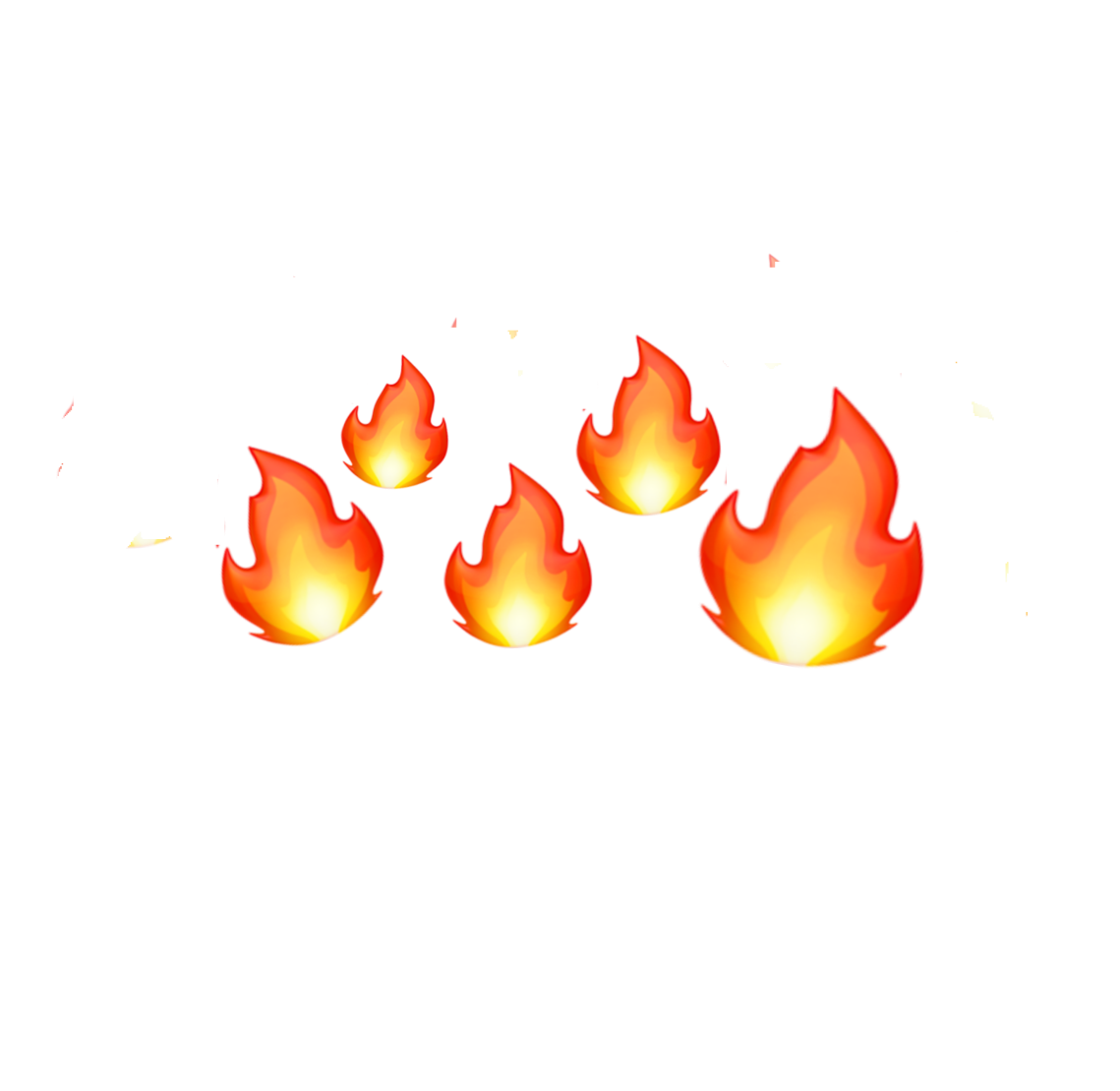 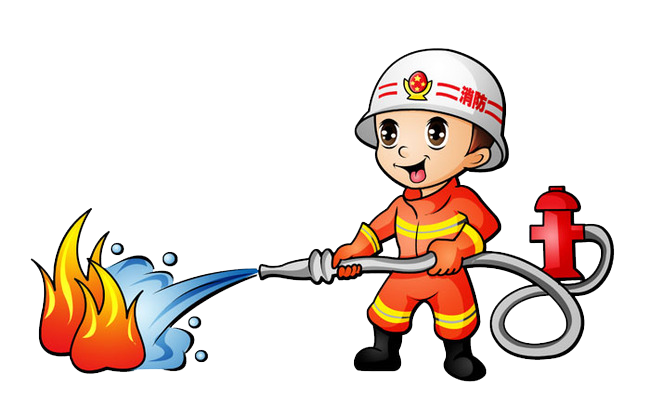 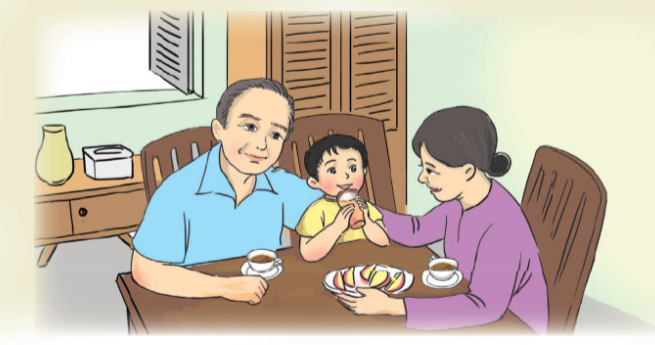 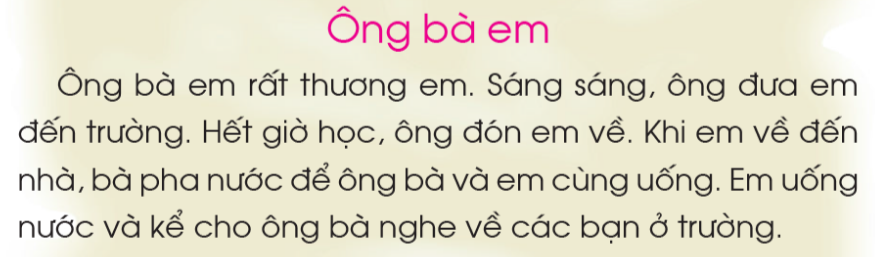 LuyÖn ®äc
säc vµng
yÓng
cÊt tiÕng
®Ñp l¾m
®en biÕc
®Õn bªn lång
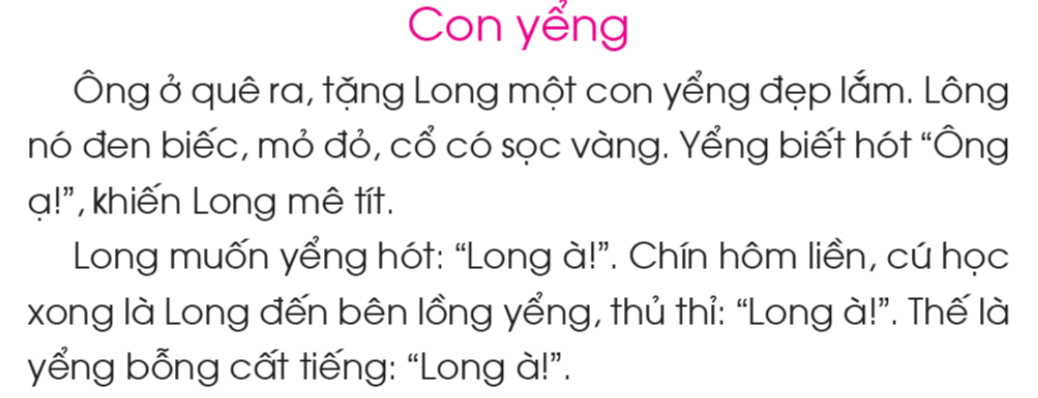 2
1
3
5
4
6
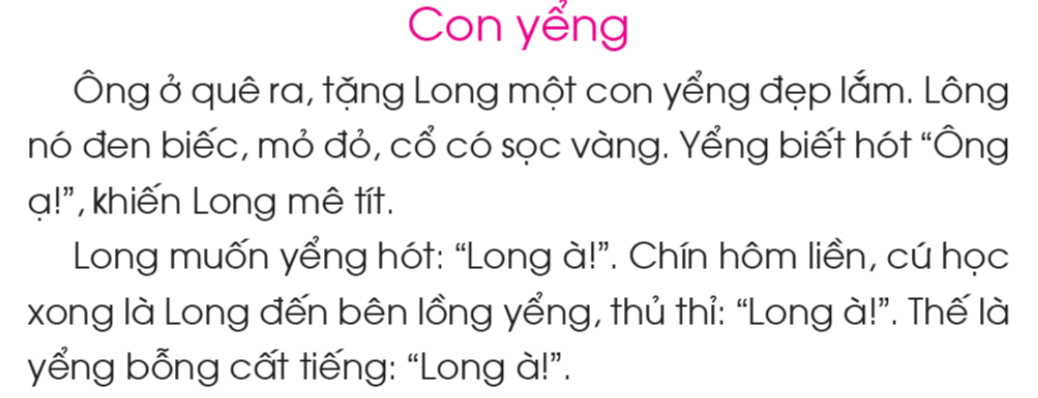 1
2
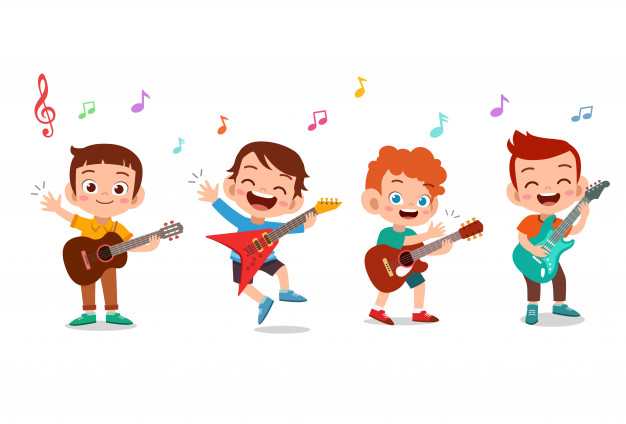 THƯ GIÃN
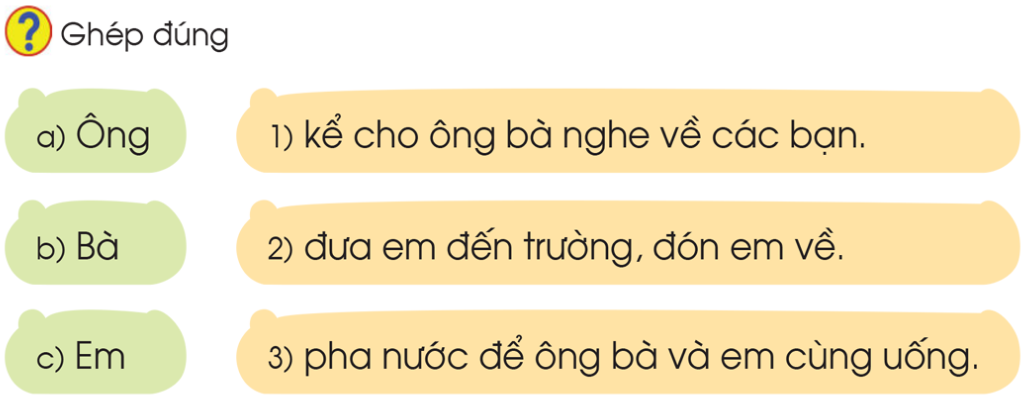 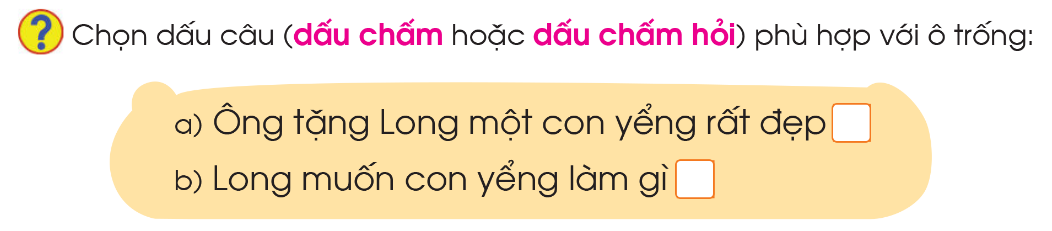 .
?
Hoạt động: vận dụng, trải nghiệm
Qua bµi häc, con biÕt ®iÒu g×?
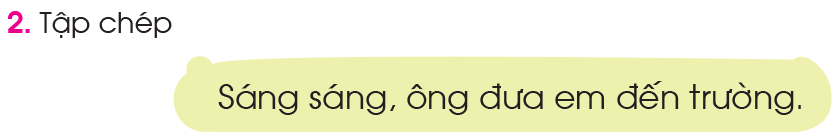 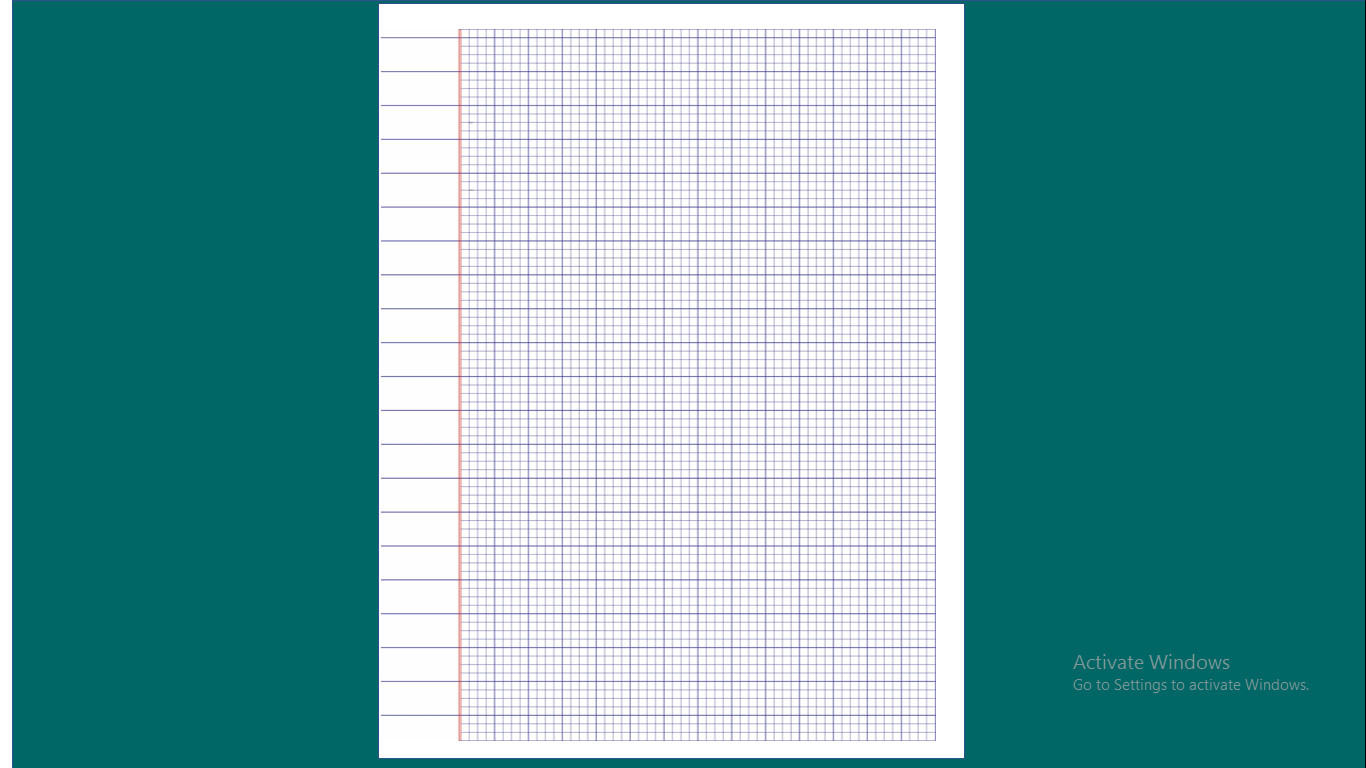 λμĞ‼,
Α΄n
LŪƑ
ΐǛnƑ
cổ
có
sǌ
vànƑ.
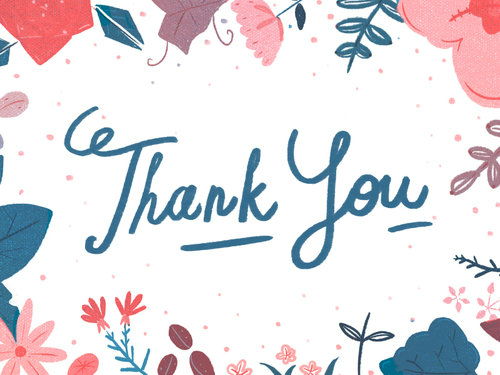